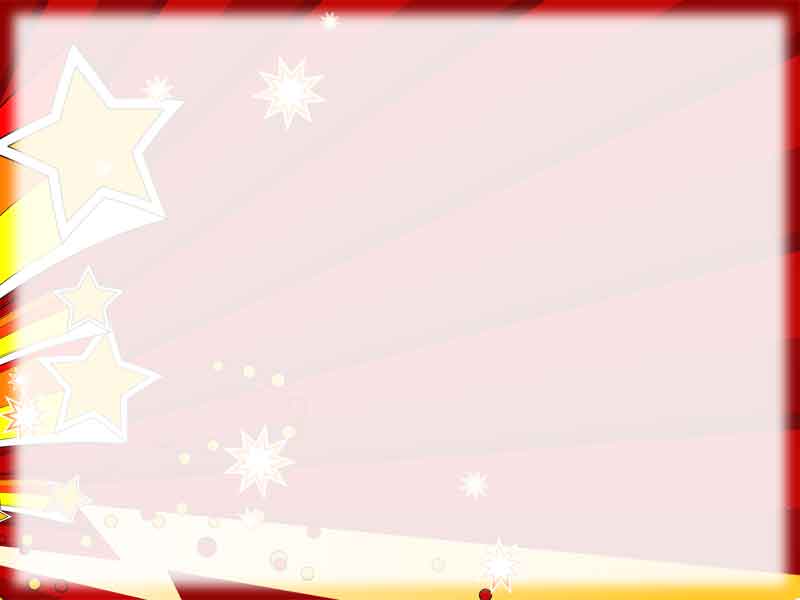 МБДОУ детский сад «Оленёнок»
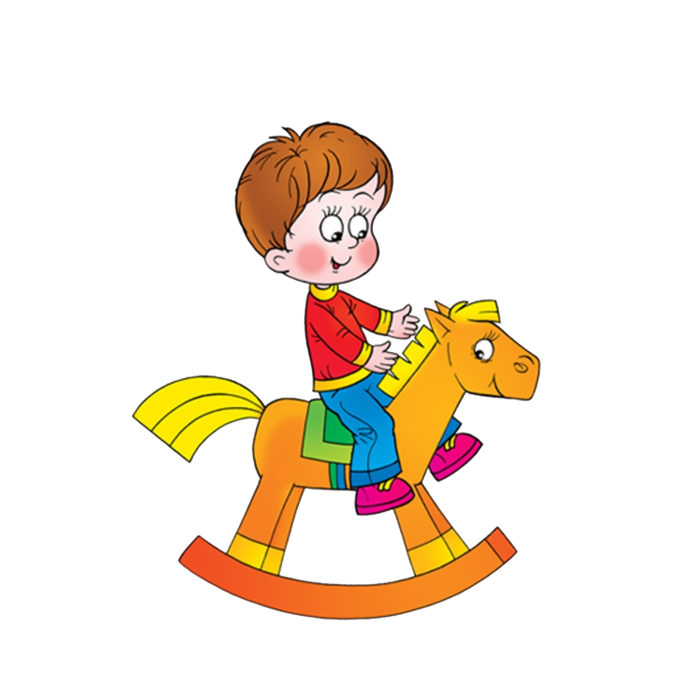 Дистанционное музыкальное занятие

Средняя группа
(февраль, 4 неделя)
Музыкальный руководитель:
Башкирцева Н.О.
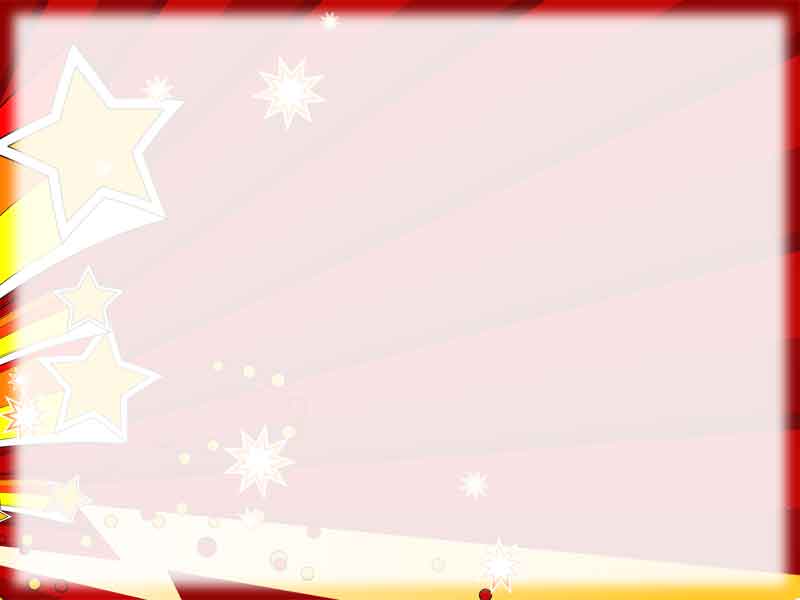 Музыкально-ритмические движения 

Упражнение «Всадники»
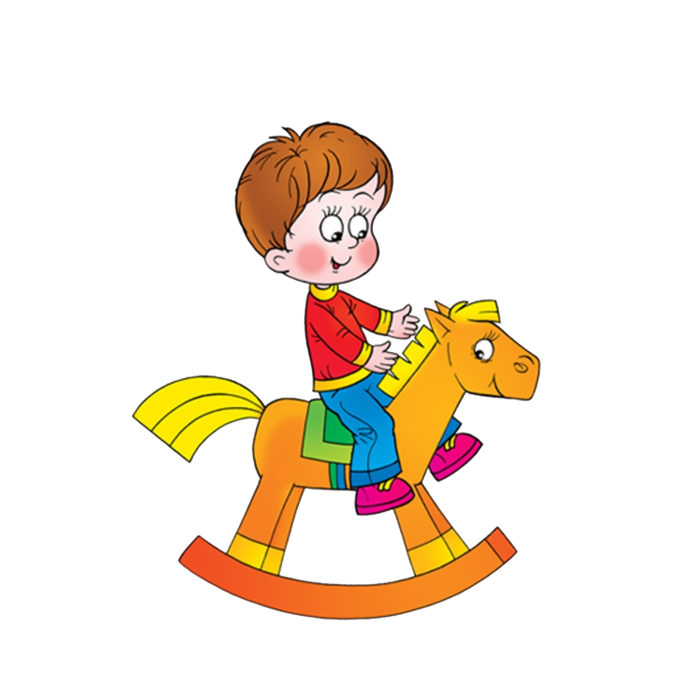 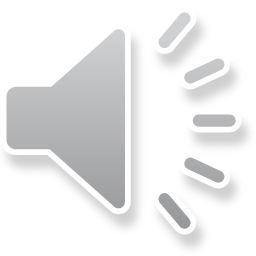 Рекомендации родителям:
Развивать координацию движений. 
Давать команды «Лошадкам»: ходить с высоким подниманием ног, бег, кивать головой.
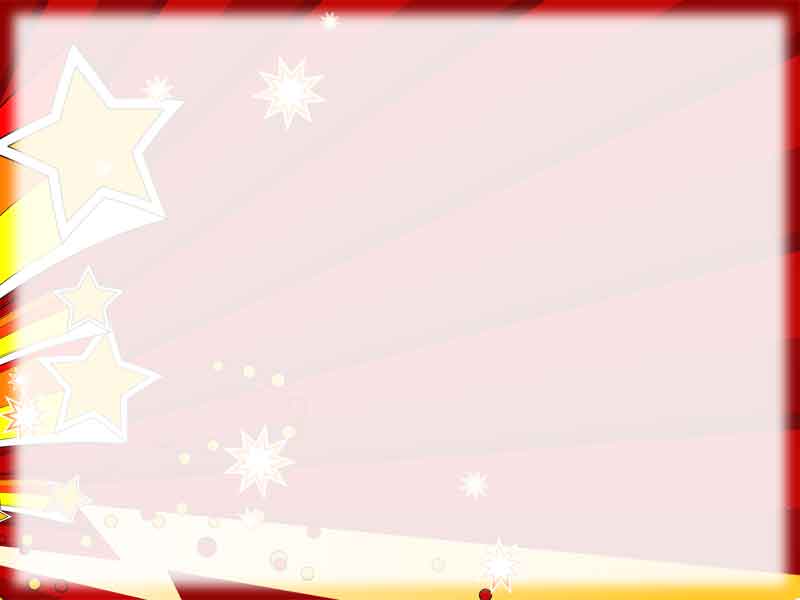 Пальчиковая  гимнастика
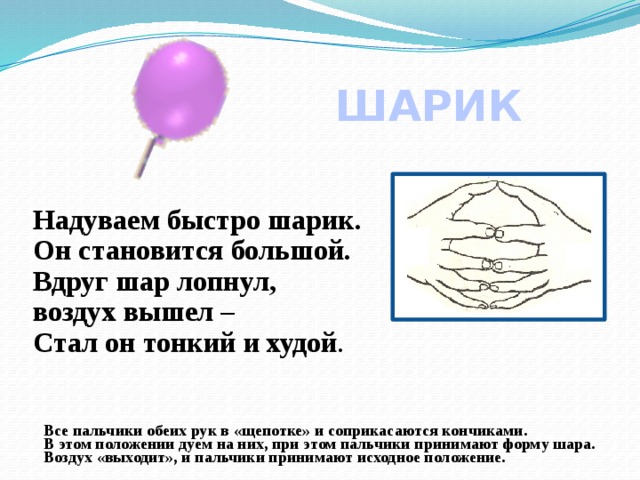 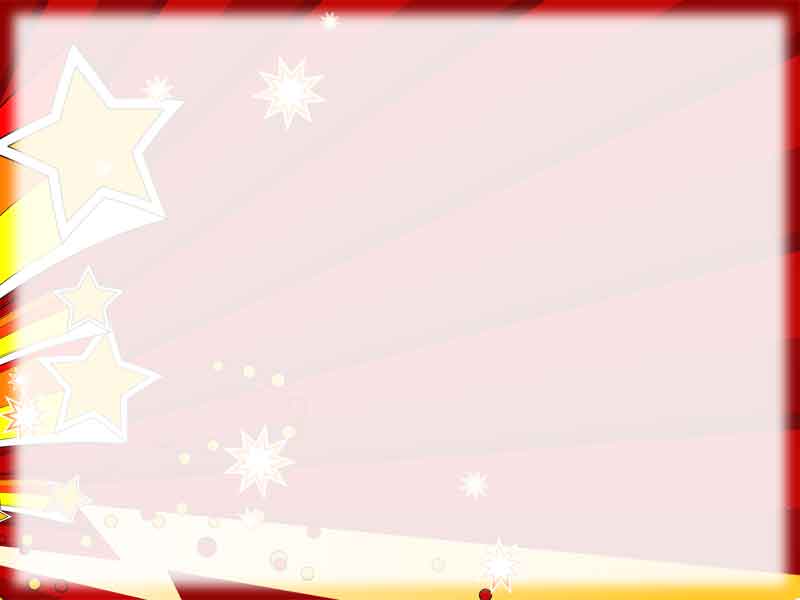 Слушание музыки

Р. Шуман «Смелый наездник»
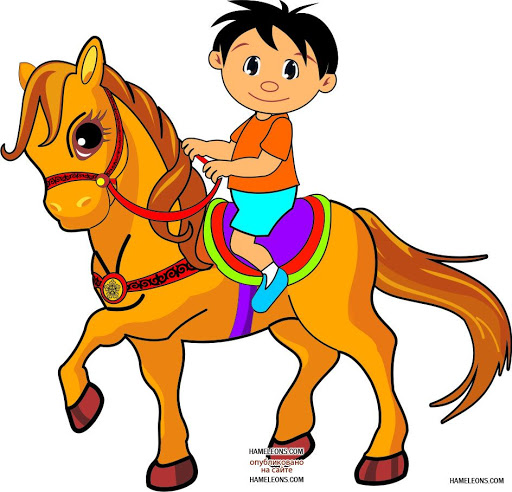 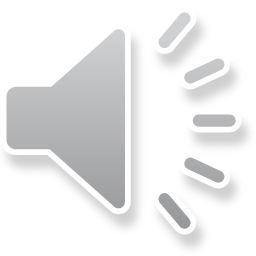 Рекомендации родителям:
Предложить прослушать музыкальное произведение, вспомнить его название.
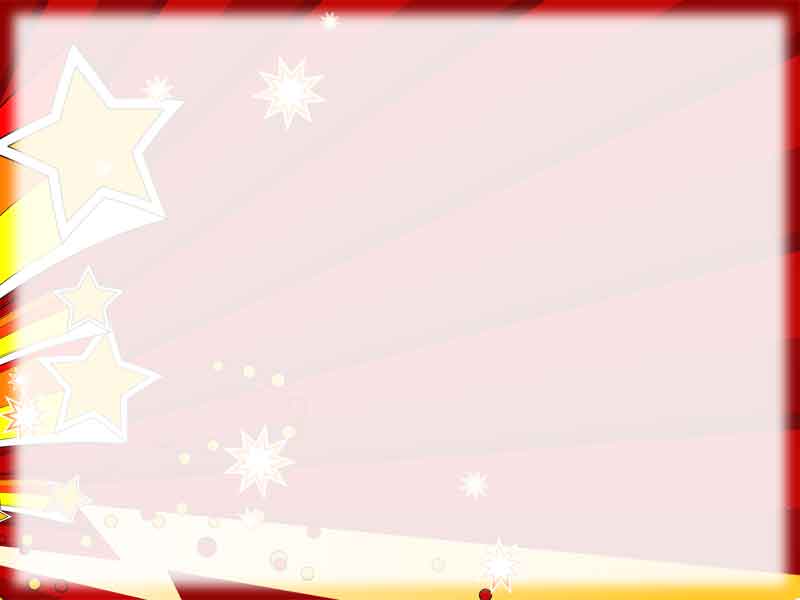 Пение
Слова Н. Найденовой  
Музыка Т. Попатенко
 
В машине, в машинеШофёр сидит.Машина, машинаИдёт, гудит.Би-би-би! Би-би-би!
В машине, в машинеДетей полно.Поехали дети,Глядят в окно.Би-би-би! Би-би-би!
Вот поле, вот речка,Вот лес густой.Приехали дети,Машина, стой!Би-би-би! Би-би-би!
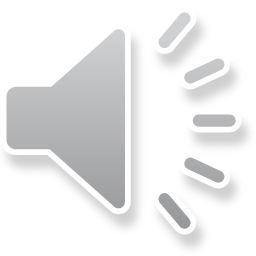 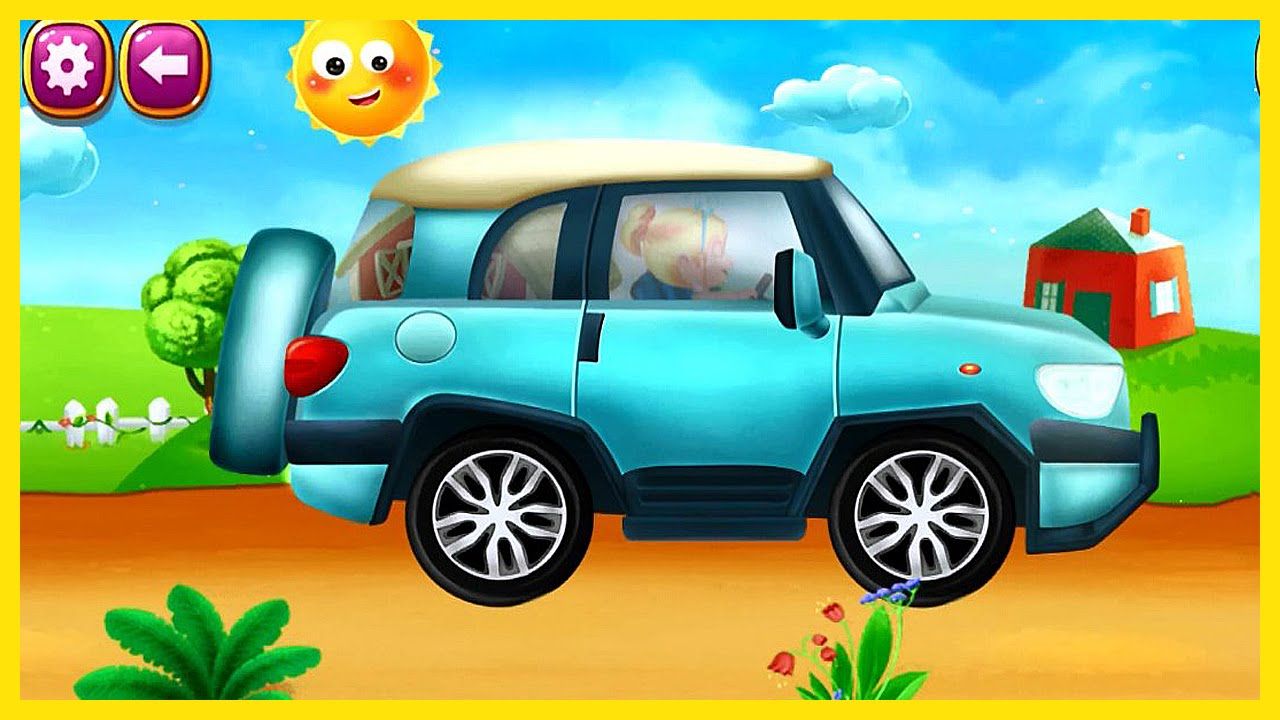 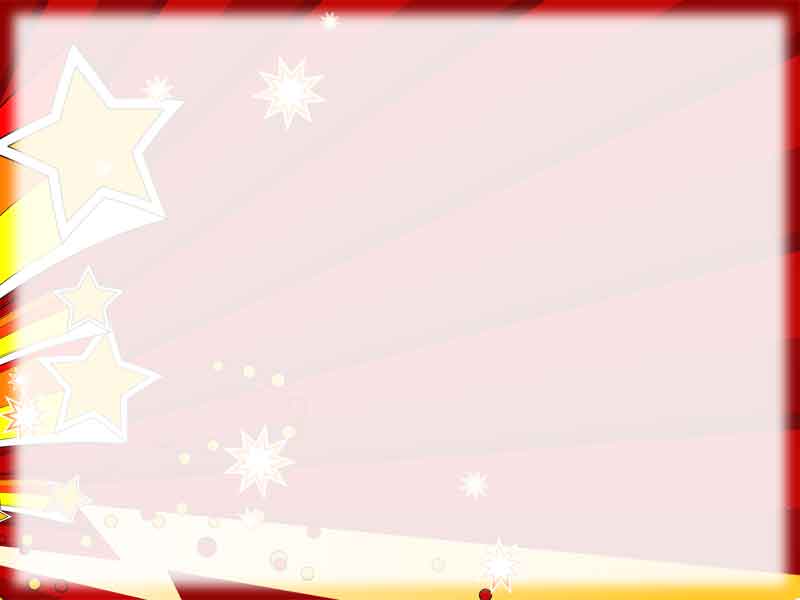 Музыкальная игра «Ищи игрушку»
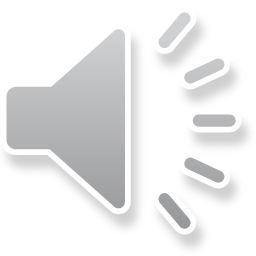 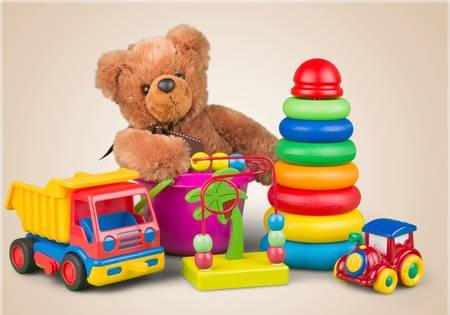 Рекомендации для родителей:

Под музыку нужно находить и усаживать игрушки в общий круг.

Придумать «Танец игрушек» и потанцевать с ребёнком.